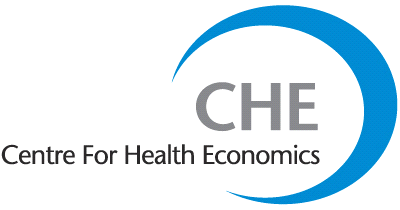 Something for nothing? The value of informal care
Rita Faria, Helen Weatherly and Bernard van den Berg, Centre for Health Economics, University of York, UK
How to characterise informal care?
Informal carers over 50 years of age by country  in 2007 [1]
Challenges in characterising informal care:
 Diverse tasks
 Interpersonal dynamics between care recipients and carers;
 Overlap between usual household tasks, leisure and informal care; 
 More than one carer for a particular care recipient.
How to measure informal care time?
Time spent caring: diary vs recall [2]
Diary 
Involves asking individuals to note down the time spent on care-giving activities as the day progresses, over a set period of time.
Recall or questionnaire
Involves asking individuals to report the frequency and/or amount of time spent on informal care in a typical day or for a period of time in the past.
199 carers completed the diary and the recall questionnaire.
The time spent in informal care differed by method.
Recall obtained higher estimates for housework;
Diary obtained higher estimates for activities of daily living and instrumental activities of daily living.
Other methods:
Experience sampling or buzzer, where a device prompts the carer to record their activity at random intervals.
Direct observation, which consists on having observers recording carers’ activities.
How to value informal care time?
Comparison of hourly cost of informal care by valuation method for the Netherlands, 2001 [3-8]
Opportunity cost
Income forgone by the carer due to  informal care.
Proxy good
Market price of informal care activity.
Revealed preference
Well-being 
Compensation required to provide additional informal care and maintain wellbeing.
Different valuation methods yield different hourly costs.
Contingent valuation
Carer’s willingness to accept (or to pay) to provide (or to relinquish)  additional care.
Implications
Stated preference
Although informal care is heterogeneous and difficult to characterise, alternative methods can be used to measure and value time inputs.
Different methods yield different results, both in terms of time-use data and value of informal care.
	
	Implications for reimbursement decisions.
	Risk of cost-shifting to patients and carers.

Clear guidelines are required to achieve consistency in methods and comparability of findings in economic evaluations. However, guidelines should not preclude research on the topic.
Conjoint analysis
Cost of informal care relative to its other attributes.
References and Acknowledgements
[1] OECD (2011). Informal carers in Health at a Glance 2011: OECD Indicators, OECD Publishing. http://dx.doi.org/10.1787/health_glance-2011-70-en.
[2] Van den Berg, B. & Spauwen, P. (2006) 'Measurement of informal care: an empirical study into the valid measurement of time spent on informal caregiving', Health Economics, 15, 5, 447-460.
[3] Oostenbrink JB, Koopmans MA, Rutten FFH. Handleiding voor kostenonderzoek. Methoden en richtlijnen voor economische evaluaties in de gezondheidszorg. [Guideline for cost evaluation.] Amsterdam: College voor Zorgverzekeringen (CVZ), 2004. (In Dutch.)
[4] Van Den Berg, B. & Ferrer-i-Carbonell, A. (2007) 'Monetary valuation of informal care: the well‐being valuation method', Health Economics, 16, 11, 1227-1244.
[5] Van Den Berg, B., Bleichrodt, H. & Eeckhoudt, L. (2005) 'The economic value of informal care: a study of informal caregivers' and patients' willingness to pay and willingness to accept for informal care', Health Economics, 14, 4, 363-376.
[6] van den Berg, B., Al, M., Brouwer, W., van Exel, J. & Koopmanschap, M. (2005) 'Economic valuation of informal care: the conjoint measurement method applied to informal caregiving', Social Science & Medicine, 61, 6, 1342-1355.
[7] Statistics Netherlands. (2004) in Statistical Yearbook of the Netherlands 2004 (Average gross employee income per hour, Table 23, p204), Voorburg. http://www.cbs.nl/nr/rdonlyres/3c60b3e9-09e0-491f-87f2-99b8e54936a1/0/a32004.pdf 
[8] Minimum Wage in Europe in Google public data. http://www.google.co.uk/publicdata/explore?ds=ml9s8a132hlg_&met_y=minimum_wage&idim=country:nl&fdim_y=currency:eur&dl=en&hl=en&q=minimum+wage+netherlands . Assessed 11/10/2012.
This work was funded under the Economic Evaluation Policy Research Unit (EEPRU) which receives funding from the Department of Health Policy Research Programme. EEPRU is a collaboration between researchers from two institutions (Centre for Health Economics, University of York and School of Health and Related Studies, University of Sheffield). The views expressed in this article are those of the authors and not necessarily those of the Department of Health.